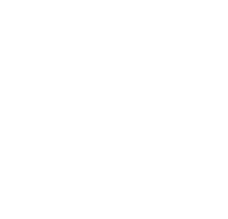 单击填加主标题
中国邮政/储蓄银行/金融/理财动态PPT
目录 CONTENTS
单击此处填加标题一
单击此处填加标题二
单击此处填加标题三
单击此处填加标题四
单击此处填加标题五
填加标题
点击添加文本
点击添加文本
点击添加文本
点击添加文本
点击添加文本
点击添加文本
填加标题
填加标题
填加标题
填加标题
点击添加文本点击添加文本
点击添加文本点击添加文本
单击填加标题
点击添加文本点击添加文本点击添加文本
添加标题
添加标题
添加标题
箭头说明文字
点击添加文本
点击添加文本
点击添加文本
1
2
3
单击添加标题

点击添加文本
单击添加标题

点击添加文本
填加文字
填加文字
填加文字
填加
标题
单击此处输入标题文字
填加文字
填加文字
点击输入文本

点击输入文字
点击输入文字
点击输入文字
点击输入文字
点击输入文本

点击输入文字
点击输入文字
点击输入文字
填加标题
点击输入文本

点击输入文字
点击输入文字
点击输入文字
点击输入文字
点击输入文字
单击填加标题

点击添加文本点击添加文本
点击添加文本点击添加文本
单击填加标题
点击添加文本点击添加文本
点击添加文本点击添加文本
单击填加标题

点击添加文本点击添加文本

点击添加文本点击添加文本

点击添加文本点击添加文本
填加
标题
填加
标题
填加
标题
填加
标题
单击填加标题
点击添加文本点击添加文本

单击填加标题
点击添加文本点击添加文本
填加
标题
点击添加文本
添加文本
点击添加文本
点击添加文本
点击添加文本
点击添
加文本
添加文本
点击添加文本
添加
标题
添加
标题
点击添加文本
点击添加文本
添加文本
点击添加文本
点击添加文本
单击填加标题
点击添加文本点击添加文本点击添加文本
单击填加标题
点击添加文本点击添加文本点击添加文本
单击填加标题
点击添加文本点击添加文本点击添加文本
单击填加标题
点击添加文本点击添加文本点击添加文本
点击添加文本点击添加文本点击添加文本
填加
标题
填加
标题
填加
标题
填加
标题
单击填加标题
点击添加文本点击添加文本
点击添加文本点击添加文本
单击填加标题
点击添加文本点击添加文本
点击添加文本点击添加文本
添加标题
添加标题
添加标题
点击添加文本点击添加文本
点击添加文本点击添加文本
点击添加文本点击添加文本
点击添加文本点击添加文本
点击添加文本点击添加文本
点击添加文本点击添加文本
点击添加文本一
文本
添加标题
点击添加文本二
点击添加文本三
文本
点击添加文本四
点击添加文本五
文本
点击添加文本六
点击添加文本
点击添加文本
递进说明
单击填加文字内容
单击填加文字内容
填加标题
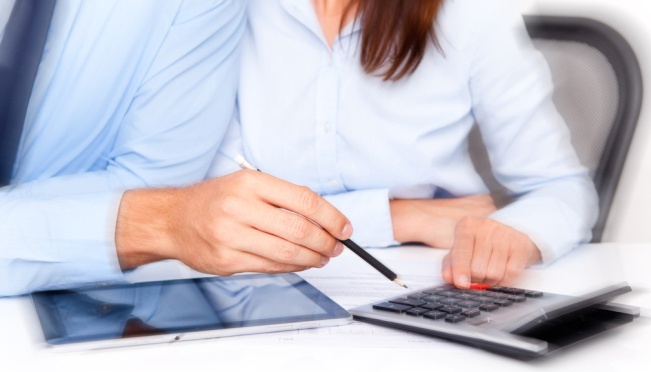 单击填加文字内容
单击填加文字内容
单击填加文字内容
填加标题
2012
单击填加文字内容
填加标题
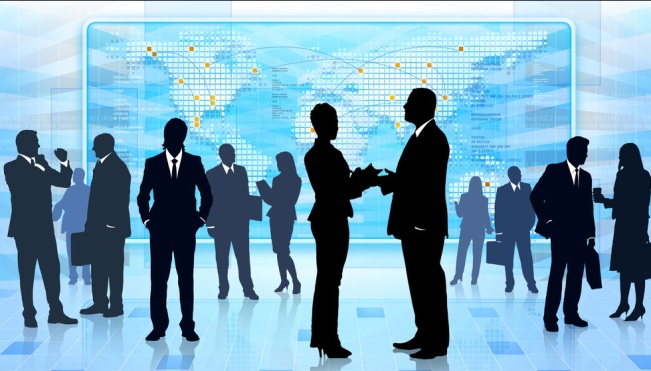 单击填加文字内容
单击填加文字内容
填加标题
2013
单击此处填加文字内容
单击此处填加文字内容
文字
单击此处填加文字内容
单击此处填加文字内容
填加文字
单击此处填加文字内容
单击此处填加文字内容
填加文字
单击此处填加文字内容
单击此处填加文字内容
单击此处填加文字内容
单击此处填加文字内容
填加文字
点击添加文本 点击添加文本
点击添加文本 点击添加文本
点击添加文本
添加标题
添加标题
点击添加文本 点击添加文本
点击添加文本 点击添加文本
添加标题
添加标题
添加标题
这里请输入文本信息
这里请输入文本信息
这里请输入文本信息
这里请输入文本信息
这里请输入文本信息
这里请输入文本信息
这里请输入文本信息
这里请输入文本信息
这里请输入文本信息
这里请输入文本信息
这里请输入文本信息
这里请输入文本信息
这里请输入文本信息
分标题一
分标题二
分标题三
点击添加文本
点击添加文本
点击添加文本
点击添加文本
点击添加文本
点击添加文本
点击添加文本
点击添加文本
点击添加文本
点击添加文本
点击添加文本
点击添加文本
点击添加标题
填加标题
点击添加文本
点击添加文本
点击添加文本
点击添加文本
填加标题
点击添加文本
点击添加文本
点击添加文本
点击添加文本
填加标题
点击添加文本
点击添加文本
点击添加文本
点击添加文本
单击填加标题
点击添加文本点击添加文本点击添加文本点击添加文本点击添加文本点击添加文本
点击添加文本点击添加文本点击添加文本点击添加文本点击添加文本点击添加文本
单击填加标题
点击添加文本点击添加文本
点击添加文本点击添加文本
单击填加标题
点击添加文本点击添加文本点击添加文本点击添加文本点击添加文本点击添加文本
点击添加文本点击添加文本点击添加文本点击添加文本点击添加文本点击添加文本
单击填加标题
点击添加文本点击添加文本
点击添加文本点击添加文本
单击填加标题
点击添加文本点击添加文本
点击添加文本点击添加文本
单击填加标题
点击添加文本点击添加文本
点击添加文本点击添加文本
单击填加标题
点击添加文本点击添加文本
点击添加文本点击添加文本
单击填加标题
点击添加文本点击添加文本
点击添加文本点击添加文本
文本
文本
文本
文本
单击填加标题
点击添加文本点击添加文本
点击添加文本点击添加文本
文本
文本
文本
单击填加标题
点击添加文本点击添加文本
点击添加文本点击添加文本
文本
单击填加标题
点击添加文本点击添加文本
点击添加文本点击添加文本
单击填加标题
点击添加文本点击添加文本
点击添加文本点击添加文本
填加标题
填加标题
填加标题
填加标题
填加标题
单击填加标题
点击添加文本点击添加文本
点击添加文本点击添加文本
填加标题
填加标题
填加标题
单击填加标题
点击添加文本点击添加文本
点击添加文本点击添加文本
填加标题
填加标题
单击填加标题
点击添加文本点击添加文本
点击添加文本点击添加文本
填加标题
填加标题
单击此处填加文字内容
单击此处填加文字内容
单击填加标题
点击添加文本点击添加文本
点击添加文本点击添加文本
单击填加标题
点击添加文本点击添加文本
点击添加文本点击添加文本
填加
标题
单击填加标题
点击添加文本点击添加文本
点击添加文本点击添加文本
单击填加标题
点击添加文本点击添加文本
点击添加文本点击添加文本
单击填加标题
点击添加文本点击添加文本
点击添加文本点击添加文本
单击填加标题
点击添加文本点击添加文本
点击添加文本点击添加文本
填加标题
点击添加文本
点击添加文本
单击填加标题
点击添加文本点击添加文本
点击添加文本点击添加文本
填加文字
单击填加标题
点击添加文本点击添加文本
点击添加文本点击添加文本
填加文字
填加文字
单击填加标题
点击添加文本点击添加文本
点击添加文本点击添加文本
填加
标题
填加
标题
填加文字
填加文字
单击填加标题
点击添加文本点击添加文本
点击添加文本点击添加文本
单击填加标题
点击添加文本点击添加文本
点击添加文本点击添加文本
填加
文字
填加文字
单击填加标题
点击添加文本点击添加文本
点击添加文本点击添加文本
填加内容
单击填加标题
点击添加文本点击添加文本
点击添加文本点击添加文本
单击填加标题
点击添加文本点击添加文本
点击添加文本点击添加文本
单击填加标题
点击添加文本点击添加文本
点击添加文本点击添加文本
单击填加标题
点击添加文本点击添加文本
点击添加文本点击添加文本
1980
1990
2000
2010
2020
单击填加标题
点击添加文本点击添加文本
点击添加文本点击添加文本
单击填加标题
点击添加文本点击添加文本
点击添加文本点击添加文本
1980
2020
1990
单击填加标题
点击添加文本点击添加文本
点击添加文本点击添加文本
2000
2010
北京
点击添加文本
天津
点击添加文本
上海
点击添加文本
广州
点击添加文本
重庆
点击添加文本
2011
2012
2013
单击填加标题

点击添加文本点击添加文本
点击添加文本点击添加文本

点击添加文本点击添加文本
点击添加文本点击添加文本
单击填加标题

点击添加文本点击添加文本
点击添加文本点击添加文本

点击添加文本点击添加文本
点击添加文本点击添加文本
单击填加标题

点击添加文本点击添加文本
点击添加文本点击添加文本

点击添加文本点击添加文本
点击添加文本点击添加文本
填加标题
填加标题
单击填加标题
点击添加文本点击添加文本
点击添加文本点击添加文本
单击填加标题
点击添加文本点击添加文本
点击添加文本点击添加文本
1
2
3
4
5
单击填加标题
点击添加文本点击添加文本
点击添加文本点击添加文本
单击填加标题
点击添加文本点击添加文本
点击添加文本点击添加文本
单击填加标题
点击添加文本点击添加文本
点击添加文本点击添加文本
单击填加标题
点击添加文本点击添加文本
点击添加文本点击添加文本
单击填加标题
点击添加文本点击添加文本
点击添加文本点击添加文本
单击填加标题
点击添加文本点击添加文本
点击添加文本点击添加文本
填加文字
THANKS!